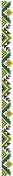 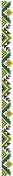 Ярослав Стельмах.  «Митькозавр із Юрківки, або Химера лісового озера».
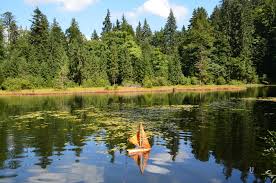 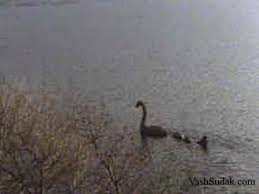 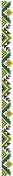 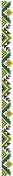 Бесіда за питаннями:-  Згадайте, які веселі пригоди траплялись з вами під час літніх канікул, відпочинку?-  Як ви розумієте поняття «мрія» і «фантазія»? Чи завжди збуваються ваші мрії? Від чого це залежить?-  Який твір називається пригодницьким?   Наведіть приклад.-  Дайте визначення поняття «повість». Чим цей жанр відрізняється від оповідання?
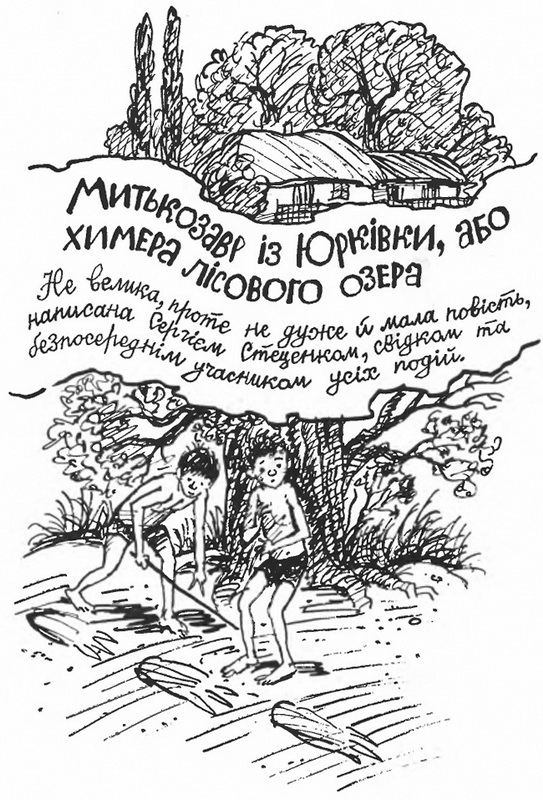 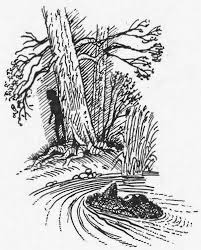 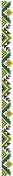 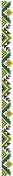 Тема: Ярослав Стельмах. «Митькозавр із Юрківки, або Химера  лісового озера».Таємничі, веселі й незвичайні події в повісті. Мета:   ознайомити учнів із цікавими епізодами життя письменника; розвивати навички виразного читання, переказу, аналізу прочитаного, творчу уяву школярів; виховувати почуття любові до рідного краю, мальовничої природи.Тип уроку:  урок засвоєння нових знань.Засоби навчання:  підручник, портрет           Я.Стельмаха,ілюстрації до твору, роздавальні матеріали.
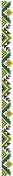 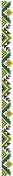 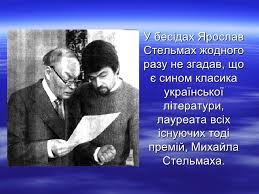 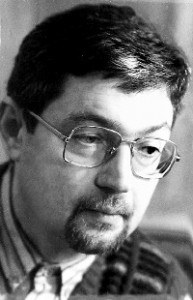 Ярослав Михайлович Стельмах народився 30 листопада 1949 р. в Києві в родині відомого українського письменника Михайла Стельмаха. Закінчив Київський педагогічний інститут іноземних мов, Вищі літературні курси в Москві та аспірантуру. Працював викладачем у вищих навчальних закладах, перекладачем.
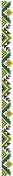 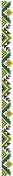 На кафедрі іноземних мов познайомився з майбутньою дружиною Людмилою. Через два роки вони одружилися. Їхня квартира (спершу на Русанівці, потім на Печерську) від середини 1970-х вважалася в мистецьких колах Києва однією з найгостинніших.
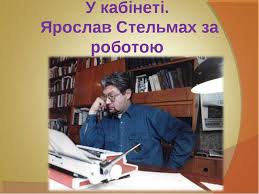 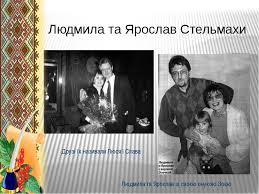 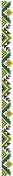 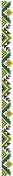 Повісті для дітей: «Химера лісового озера, або Митькозавр із Юрківки», «Якось у чужому лісі», «Найкращий намет» та інші.
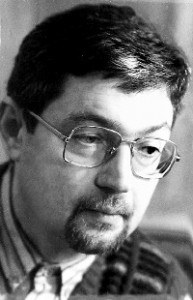 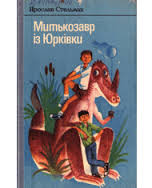 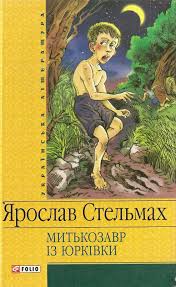 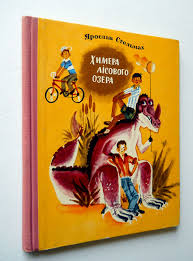 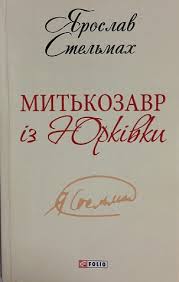 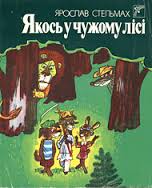 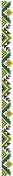 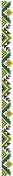 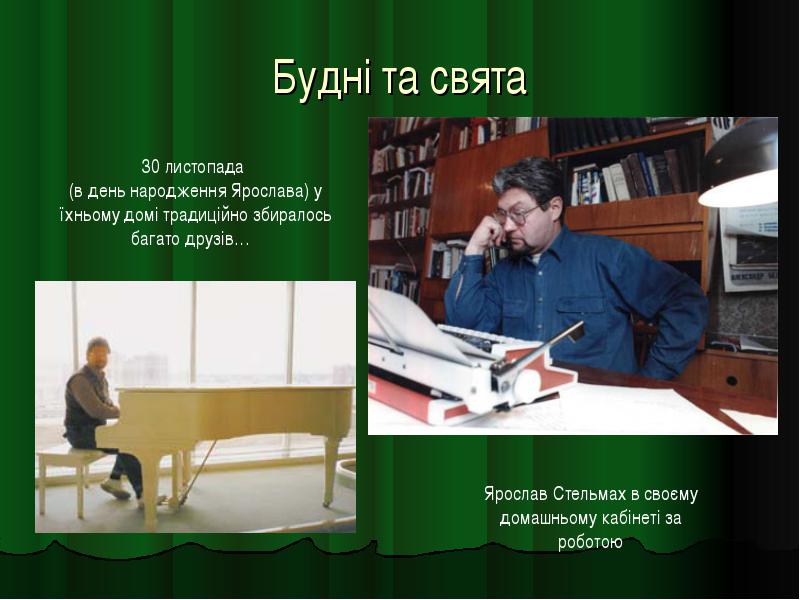 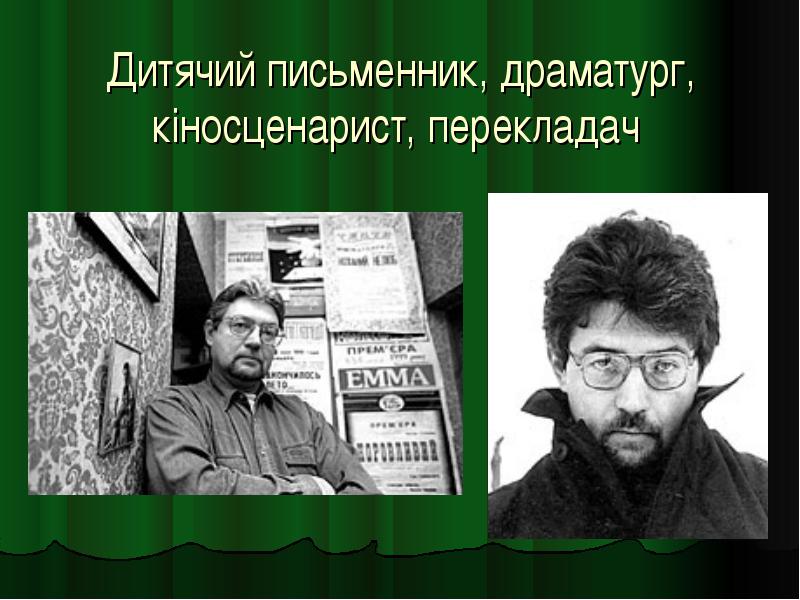 Я. Стельмах відомий насамперед як драматург. Серед його п'єс є твори для дітей: «Шкільна драма», «Вікентій Прерозумний» та інші. П'єси «Привіт, Синичко!» та «Запитай колись у трав» входили до репертуару багатьох театрів. Займався Ярослав Стельмах і перекладацтвом.
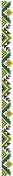 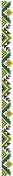 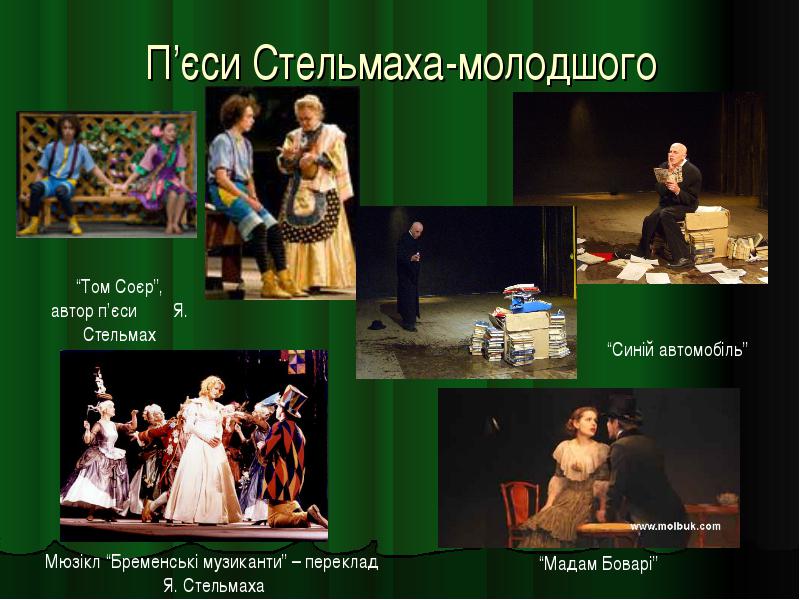 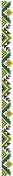 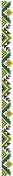 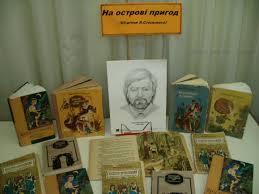 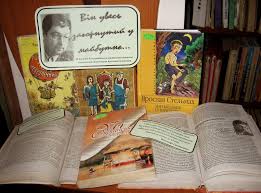 4 серпня 2001 р. — вранці Ярослав Стельмах підписав для внучки Зої свою книжку "Голодний, злий і дуже небезпечний". Того самого дня загинув в автокатастрофі на трасі під Борисполем — просто за кермом відмовило серце. Похований на Байковому кладовищі поряд із батьком/
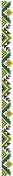 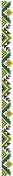 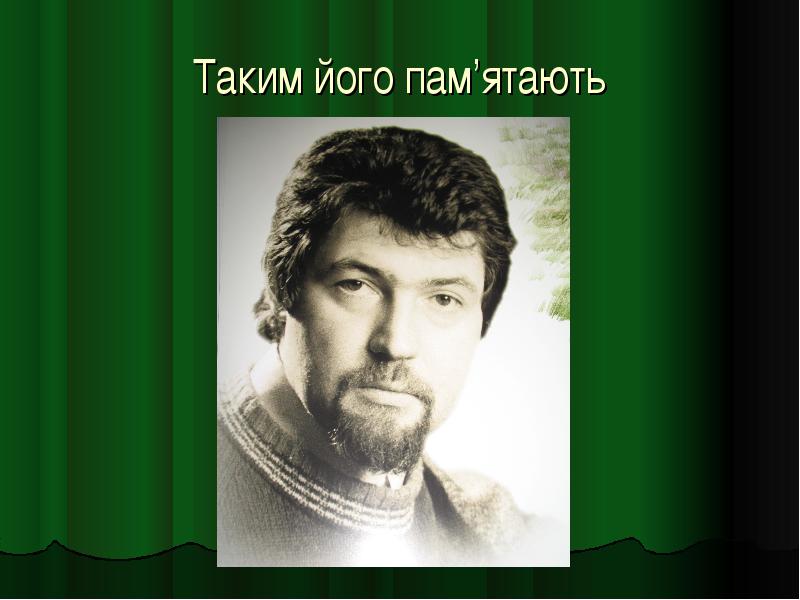 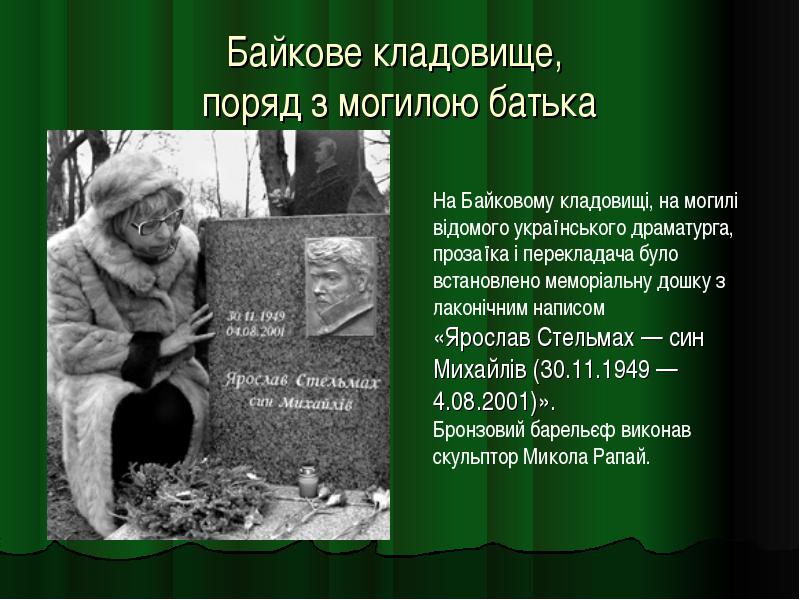 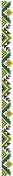 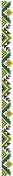 У Києві Ярославу Стельмаху встановлено меморіальну дошку.
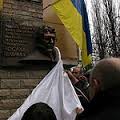 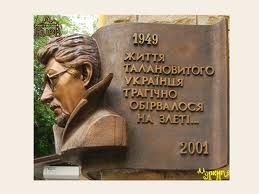 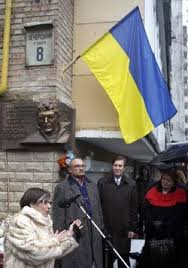 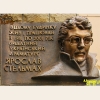 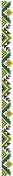 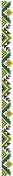 Словникова робота.Сушити голову – прагнути осмислювати щось важке.Курінь – невелика будівля, складена з гілок дерева, призначена для ночівлі.Канючити – випрошувати.Брати на кпини – кепкувати з когось.Кіптюга – курява, пил.Тромбон –мідний духовий музичний інструмент.
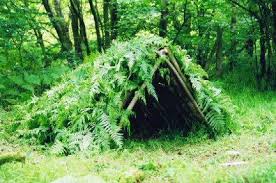 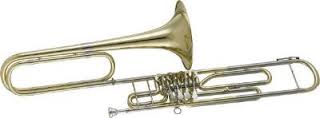 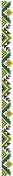 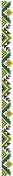 Дослідницька робота в групах.І група. Визначити тему І-ІІ розділів. ІІ група. Сформулювати ідею І-ІІ розділів. ІІІ група. Розкрити основну думку І-ІІ розділів, підтвердити свою думку цитатою із твору.ІV група. Визначити будову композиції  І- ІІ розділів твору.Експозиція: Зав’язка: Кульмінація: Розв’язка:
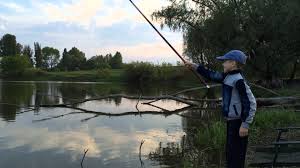 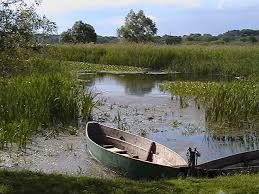 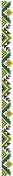 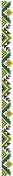 Інтерактивна вправа «Мікрофон».І група. Порівняйте ставлення до своїх бабусь Сергія і Василя Троша? Як це характеризує кожного з героїв? Свої спостереження обґрунтуйте.ІІ група. Для чого, на думку діда Трохима, онуки повинні приїздити до своїх бабусь? Чим пояснити такі міркування старого?ІІІ група. Обґрунтуйте, чому батьки не хотіли відпускати Сергія з приятелем до бабусі? Як Митько зміг довести батькам Сергія необхідність цієї поїздки?ІV група. Про що свідчать стосунки Сергія з батьками? Доведіть це на прикладі твору. Стисло опишіть ваші стосунки з батьками.
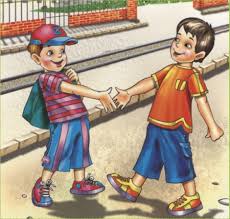 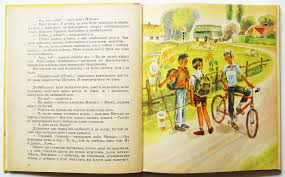 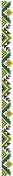 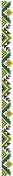 Фронтальне опитування.-  Чи можна вважати цей твір пригодницьким? -  Що свідчить про любов Митька до природи, вміння орієнтуватися на місцевості?-  Чим хлопців захоплювало перебування в селі біля озера? -  Чому Я. Стельмах намагається протиставити Васю Троша і Сергія з Митьком?-  Які стосунки складаються між Сергієм та Митьком під час їхнього перебування на природі, біля озера?
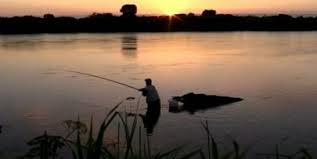 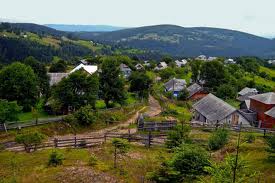 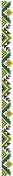 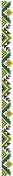 Тестові завдання:1. Лох-Несс –це А. Відомий актор. Б. Озеро в Шотландії. В. Столиця країни. Г.  Елемент боротьби.3. Палеонтологія вивчає А. Комахи. Б. Корисні копалини. В. Викопні організми. Г. Рослини.3. Першим європейцем, який на початку ХХ ст. побачив драконів острова Комодо, був А. Французький біолог. Б. Іспанський мореплавець. В. Голландський льотчик. Г. Німецький хімік.4. Диноцефал, археоптерикс, стегозавр –це А. Доісторичні істоти. Б. Мікроорганізми. В. Збудники хвороб. Г. Назви рослин.
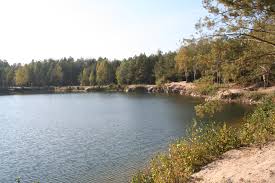 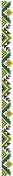 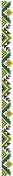 Інтерактивна вправа.         Розв’язування ситуативних завдань.-  Уявіть, що ви випадково провинилися, зробили якусь шкоду. Признаватися в цьому вам незручно. І тут вас викрили. Як ви будете діяти і чому саме так?-  Уявіть, що ви з другом (подругою) придумали якусь гру, але посварилися за розподіл ролей. Вам, як завжди, на вашу думку, випала гірша роль. Що ви будете робити?-  А як , на вашу думку, вчинили б Митько та Сергійко в таких ситуаціях? Про це дізнаємось із наступного розділу.
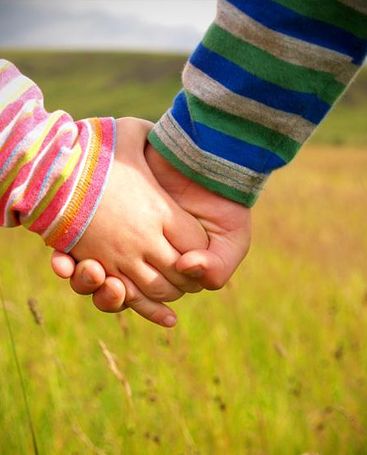 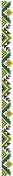 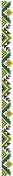 Інтерактивна вправа                          «Мікрофон».Орієнтовні запитання для характеристики літературного героя:-  Яке місце займають персонажі у творі?-  Якими ви уявляєте героїв повісті?  (Учні презентують свої ілюстрації до твору).-  Чому автор не дає докладного опису портрету хлопців?-  Якими рисами характеру наділив автор Митька та Сергійка? Які епізоди із тексту підтверджують вашу думку?-  Як ставляться до героїв інші персонажі твору і чим це зумовлено?-  Як ставиться до своїх героїв автор?-  Яке ваше враження від знайомства із Митьком та Сергійком?
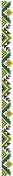 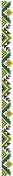 Інтерв’ю з літературним персонажем.-  Яке завдання ви виконували минулого літа? -  Які думки у вас виникли, коли ви знайшли сандалю? -  Чи було вам страшно ночувати в курені чи на березі озера, бо Митькозавр вас намагався налякати?-Як ви діяли, намагаючись упіймати Митькозавра?-  Як ви ставитесь до того, що на вашу честь названо цю неіснуючу істоту?-  Що плануєте робити наступного літа?
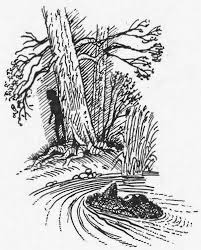 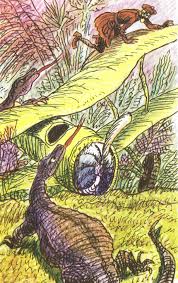 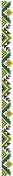 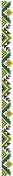 Гра «Павутинка», Поєднайте імена героїв із рисами їхнього характеру
.
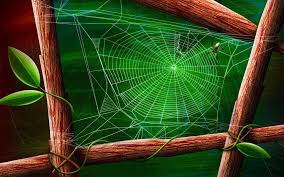 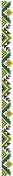 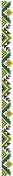 Проблемні питання.-  Яку мету поставили перед собою Митько та Сергійко після закінчення 5-го класу? На що були спрямовані їхні думки та інтереси?-  Які шляхи для досягнення мети були у хлопців? -  Що для вас означає слово «дружба»?  -  Чи можна назвати Митька та Сергійка справжніми друзями?-  Над чим змусили замислитися, чим схвилювали вас наші герої?
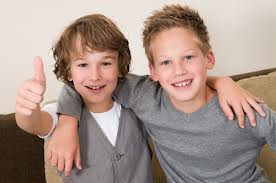 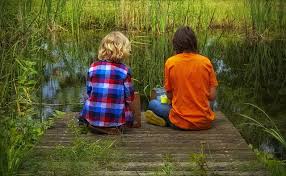 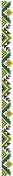 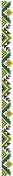 Складання асоціативного грона.Дружба – це дорогоцінний камінь, який важко знайти, але надто просто втратити.
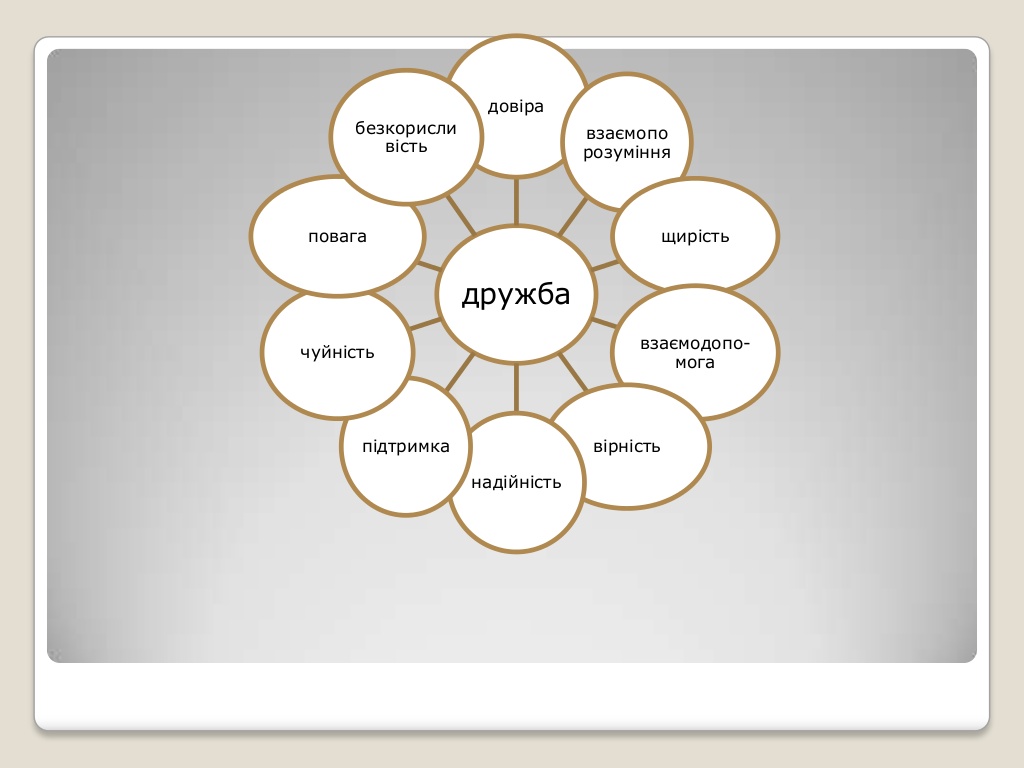 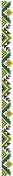 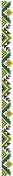 Скласти сенкани на теми: «Митькозавр», «Літні канікули», «Пригоди».           Канікули.            Веселі, цікаві.            Читати, вивчати, досліджувати.            Незабутні враження.           Захоплення.
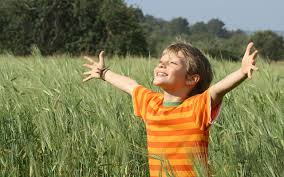 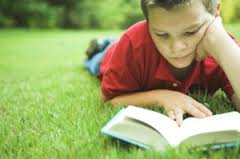 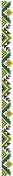 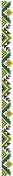 Інтелектуальна розминка. Розгадування кросворда.
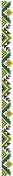 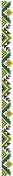 Творче завдання.Скласти «Пам’ятку для романтиків»-  Завжди прагни пізнати нове, таємниче.-  Не зупиняйся на досягнутому.-  Багато читай, будь допитливим.-  Будь сміливим і відважним.
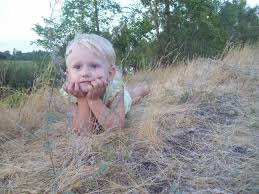 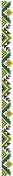 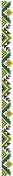 Метод незакінчених речень.-  Сьогодні на уроці я зрозумів…-  Сьогодні на уроці мені сподобалось …-  Найбільш цікавим для мене було …-  Завдяки уроку я …
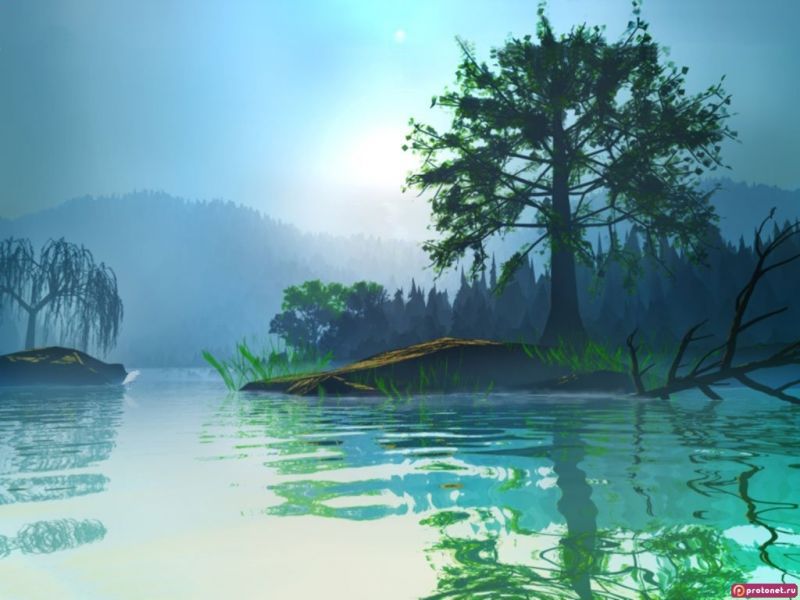 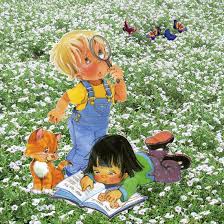 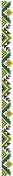 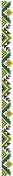 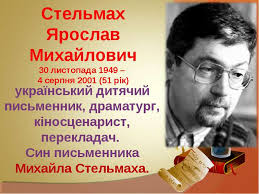